PRVNÍ POMOC
PRVNÍ POMOC	soubor  jednoduchých a účelných opatření, která při náhlém 	ohrožení zdraví či života vedou k záchraně života nebo omezují 	následky poškození

Cíle PP:     	1. Záchrana života
                   	2. Zabránit zhoršení stavu
                   	3. Zmenšit následky poranění, urychlit uzdravení
			4. Zajistit bezpečnost poraněnému, sobě, ostatním


Druhy PP:	1. Technická
                  	2. Základní - laická - předlékařská
                   	3. Zdravotnická - odborná
Postup při poskytování PP:

	1. Zajistit bezpečnost poraněného i záchrance
	2. Zhodnotit závažnost situace:
					a) jedná se o život ohrožující stav
					b) jedná se o méně závažný stav
	3. Přivolat odbornou pomoc
		155……..Zdravotnická záchranná služba
 		158……..Policie
 		150……..Hasiči
 		112……..Integrovaný záchranný systém
	4. Zahájit první pomoc
CALL FIRST –	u dospělých a dětí starších 8 let volat ZZS ještě před zahájením resuscitace

CALL FAST –   u dětí jednu minutu resuscitovat, pak volat ZZS
	               –    u  masivního krvácení, při dušení, při tonutí nejdříve 		poskytnout PP, potom volat ZZS


Informace udávané do telefonu:

jméno, telefonní spojení, přesná adresa místa
co se stalo
kdy a jak se stalo
kolik osob je zraněno, počet dětí a dospělých
jak závažná jsou poranění
další důležité informace
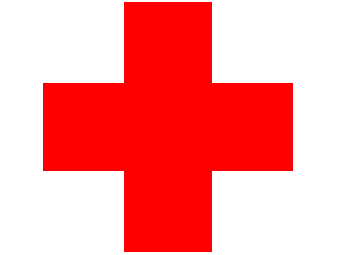 PRVNÍ POMOC PŘI MÉNĚ ZÁVAŽNÝCH STAVECH 

Uklidnit pacienta
Získat anamnestické údaje, zjistit subjektivní obtíže, bolesti
Vyšetřit poraněné místo, dále pak celé tělo od hlavy dolů, pohmatem
Posoudit celkový vzhled, dýchání, tepovou frekvenci
Ošetřit poraněné místo
Transport
Zajistit důležité informace pro zdravotníky, policii

 
PRVNÍ POMOC  PŘI ŽIVOT OHROŽUJÍCÍCH STAVECH
 
Zástava dechu a oběhu
Bezvědomí
Silné krvácení
ZÁSTAVA DECHU
	 Příznaky:
nejsou vidět pohyby hrudníku
není slyšet dýchání
není cítit proud vydechovaného vzduchu
změna barvy kůže – cyanosa (rty, ušní lalůčky, nehty)
do 2-3 minut bezvědomí a následně zástava oběhu

	PŘEKÁŽKA V DÝCHACÍCH CESTÁCH -  
	Příznaky:  lapavý dech, různé zvukové fenomény
 
	ZÁSTAVA OBĚHU
	Příznaky:
bezvědomí do 10 sekund od zástavy oběhu
zástava dechu do 60 sekund od zástavy oběhu
nehmatný tep na velkých tepnách
změna barvy kůže – cyanosa
PRAVIDLO DRsABC

D = DANGER
R = RESPONSE
s = shout for help
A = AIRWAYS
B = BREATHING
C = CIRCULATION